שטח כגודל פיזיקלי
הגדרה
שטח- גודל פיזיקלי המודד חלק ממישור המוגבל על ידי קו סגור.
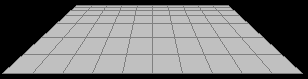 סימון שטח
על ידי האות  S – מהמילה Surface (פני השטח)
על ידי האות A- מהמילה Area (שטח)

השטח שווה ל- 300 מ"ר     A=300m2   או    m2  S=300
חישוב שטח של צורות גיאומטריות
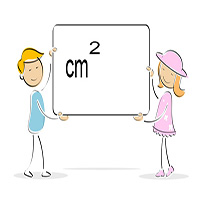 יחידות מידה של שטח
יחידות מידה של שטח הן שוות לשטח של ריבועים שאורך הצלע הוא יחידת אורך נתונה.
1 קמ"ר
1 מ"ר
1 ממ"ר
1 סמ"ר
צלע 1 סנטימטר
צלע 1 ק"מ
צלע 1 מילמטר
צלע 1 מטר
יחידות מידה של שטח
קשרים בין יחידות מידה סמ"ר- ממ"ר
1cm2=1cm•1cm=10mm•10mm=100mm2
1cm2=100mm2
מ"ר- סמ"ר
1m2=1m•1m=100cm•100cm=10,000cm2
1m2=10,000cm2
קמ"ר- מ"ר
1km2=1km•1km=1,000m•1,000m=1,000,000m2
1km2=1,000,000m2
לסיכום ניתן להראות את הקשרים בין היחידות בתרשים הבא:
km2                                m2                                  cm2                               mm2
כופלים ב-100
כופלים ב- 10,000
כופלים ב- 1,000,000
מחלקים ב- 1,000,000
מחלקים ב- 10,000
מחלקים ב-100
תרגול- השלימו את יחידות השטח בטבלה
תרגול- השלימו את יחידות השטח בטבלה
השוו בין היחידות הבאות =, >,<
95km2……………………..95,000,000mm2
7cm2………………………….0.004m2
590mm2……………………..0.00003m2
דונם
יחידה למדידת שטחים חקלאיים, הגדרתה שונה ממדינה למדינה 
בישראל 1 דונם= 1000 מ"ר
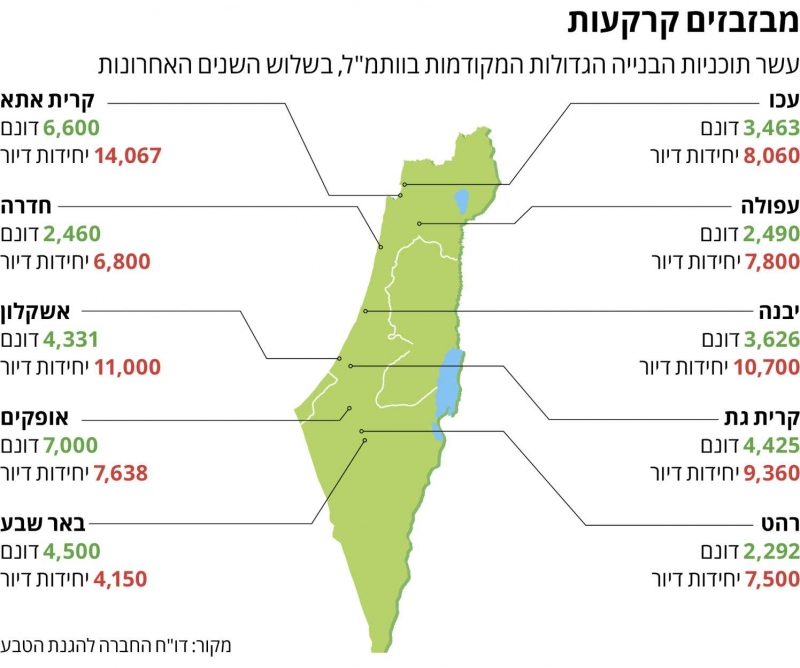 מטלה
עמ' 51 שאלות 1-3, 8
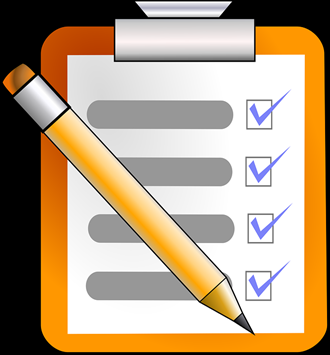 מדידת שטח
כיצד הייתם מודדים את שטחן של הצורות הבאות?
                   א                                                               ב
מדידה עקיפה של שטח
מדידה של אורך וחישוב שטח של צורה גיאומטרית.
מודדים גודל פיזיקלי שעוזר לנו לחשב שטח. 
דוגמא: מדידת אורך ורוחב של צורה א בסרגל וחישוב  שטח באמצעות הנוסחא : S=a•b 
S=5•3=15cm2


מדידה עקיפה           לצורה גיאומטרית מוגדרת
5cm
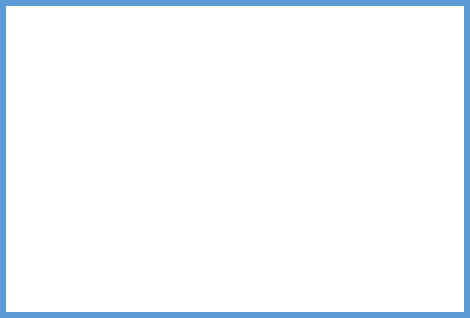 3cm
תארו כיצד הייתם מודדים שטח הצורה הבאה:
מדידה ישירה של שטח- מדידה של צורה לא הנדסית
בשיטה זו נעזר בדף משבצות כמכשיר למדידה. 
מניחים דף משבצות על הצורה וסופרים כמה משבצות (ששטחן ידוע מראש) נכנסות בצורה.
מה הבעיה ? או החיסרון ? הניצבים בפנינו במדידה זו? 
חיסרון: חוסר דיוק בהערכת שטח חלקי המשבצות



מדידה ישירה          לצורה שאינה הנדסית
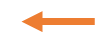 מדדו את שטח הצורה המופיעה בעמ' 47
סופרים כמה משבצות שלמות נכנסות בצורה: 26
סופרים כמה משבצות חלקיות נכנסות בצורה 21
נניח ש- 21 חלקי משבצות הן יחד מהוות 10 משבצות 
סך הכל: 26+10=36 משבצות
אם ידוע שכל משבצת שווה בשטחה ל- 1cm2 
36•1=36cm2
הזמנה לפעילות מעבדה
עמ' 50 – פעילות 2 : מהו שטח כף הרגל?
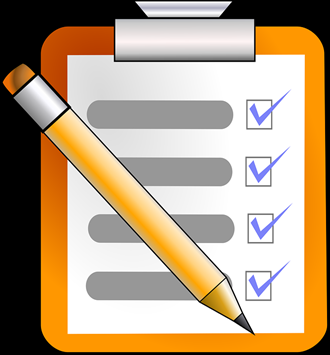 עמ' 49 בספר הלימוד – תרגיל פתור
מטלה
עמ' 51 שאלות 4-7, 9, 10
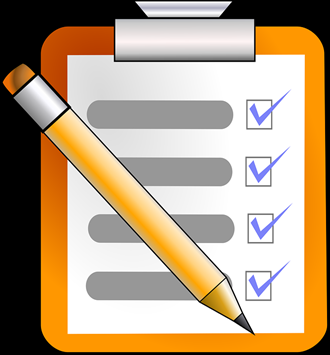 עמ' 52- שאלה 9
מודל החולצה של עמי 
חישוב שטח כל מלבן בנפרד
חישוב סכום שטחי כל המלבנים יחד 
הכפלת השטח שקיבלנו ב- 2 (מאחר ולחולצה יש שני צדדים) 

מודל החולצה של תמי 
חישוב שטח כל מלבן בנפרד
חישוב ½ שטח העיגול (של הצווארון) והפחתת שטח זה משטח המלבן הגדול 
חיבור שטחי כל החלקים (המלבן הגדול ושני הקטנים)
הכפלת השטח שקיבלנו ב- 2 (מאחר ולחולצה יש שני צדדים)
עמ' 52 -שאלה 10
גובה 2.8 מטרים
רוחב החדר 3 מטרים
אורך החדר 4 מטרים
עמ' 52 -שאלה 10
בעצם בחדר שני סוגי קירות ומכל סוג יש 2 







נחשב כל שטח של קיר 
וכל שטח שכזה נכפיל ב- 2
עמ' 52 -שאלה 10
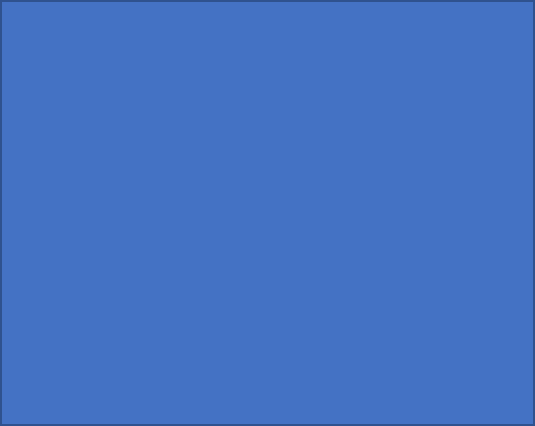 שטח החלון ושטח הדלת אלו שטחים שלא צובעים (פתחים) ולכן נפחית אותם מהשטח שמצאנו בשקופית הקודמת.
את השטח שמצאנו נכפיל ב- 2 (מאחר ודניאל מעוניין לצבוע בשתי שכבות צבע).
נחלק את התוצאה שקיבלנו ב- 8 מ"ר . כך נגלה כמה פחיות צבע על דניאל לקנות.